HAI GHICEȘTE!
PROVOCĂRILE ZILEI DE LUNI
14 decembrie 2020

@ Eli_Minecuta
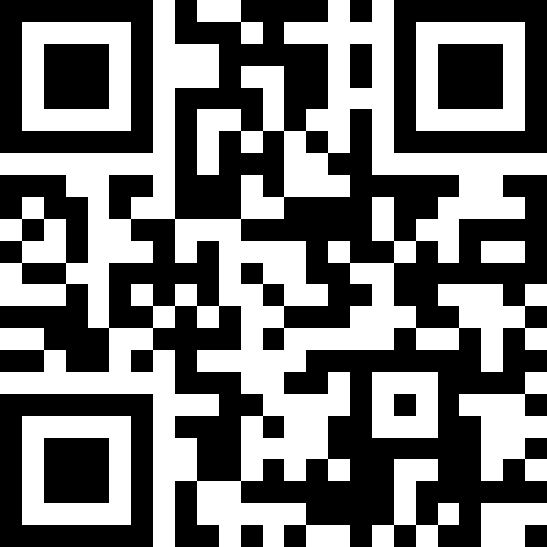 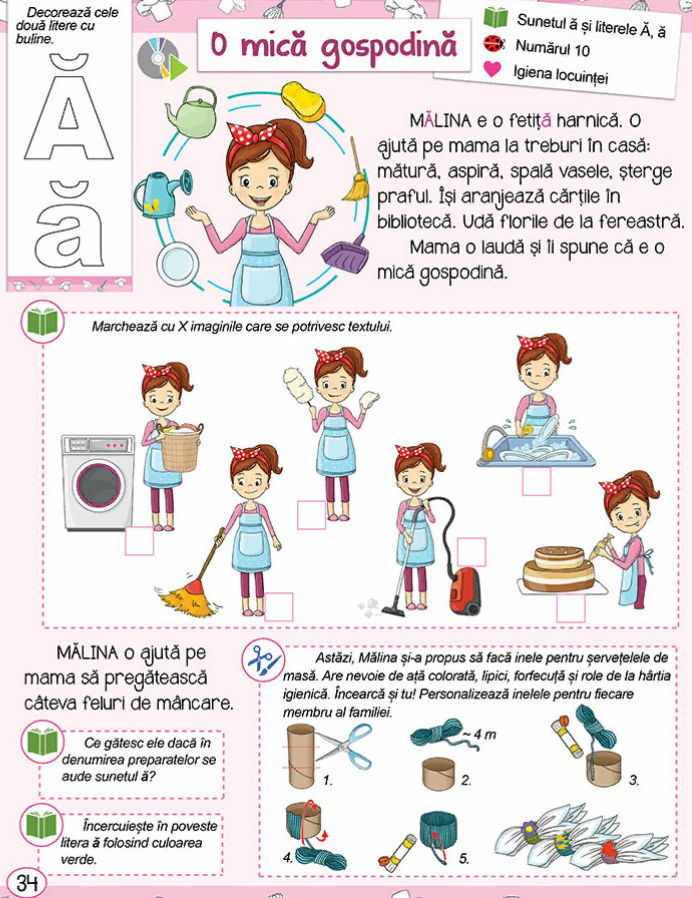 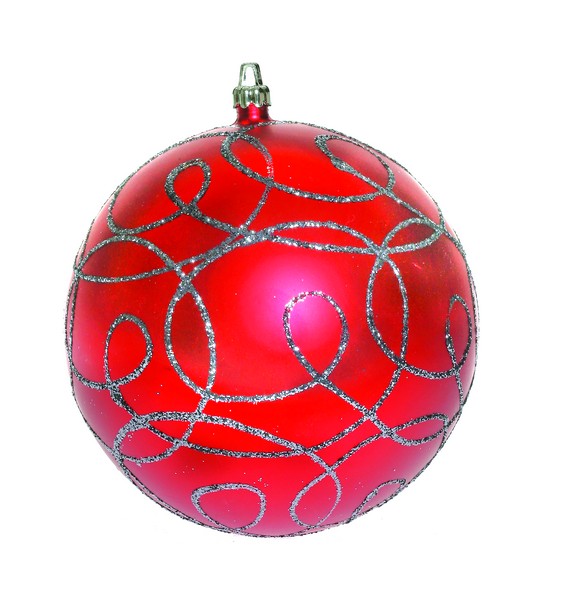 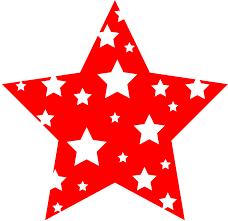 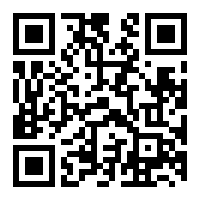 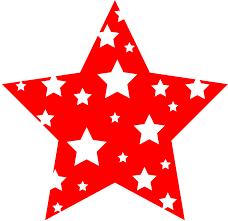 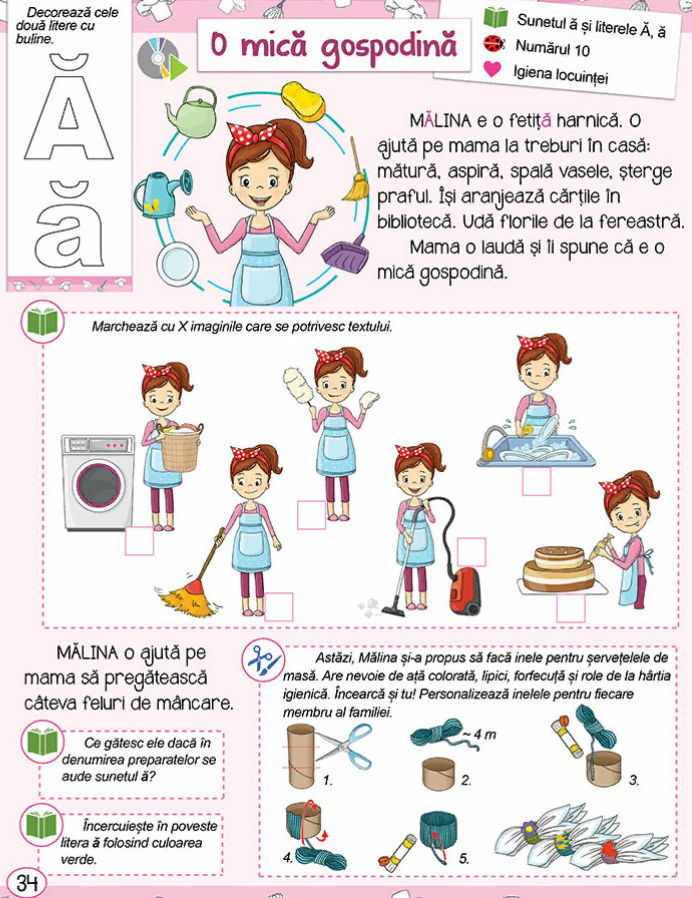 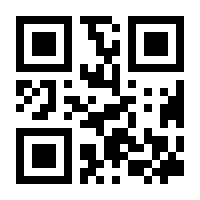 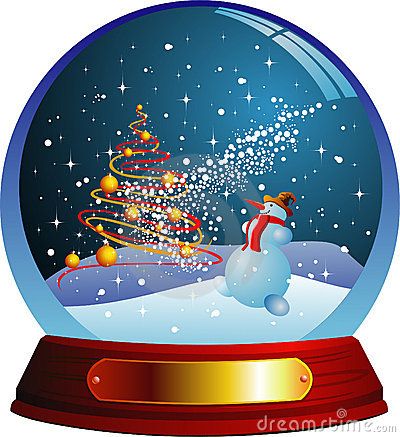 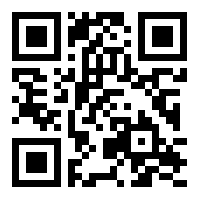 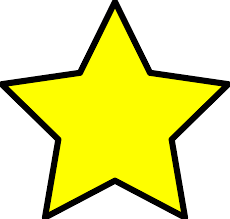 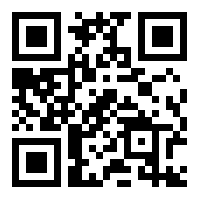 NUMELE DE ELF
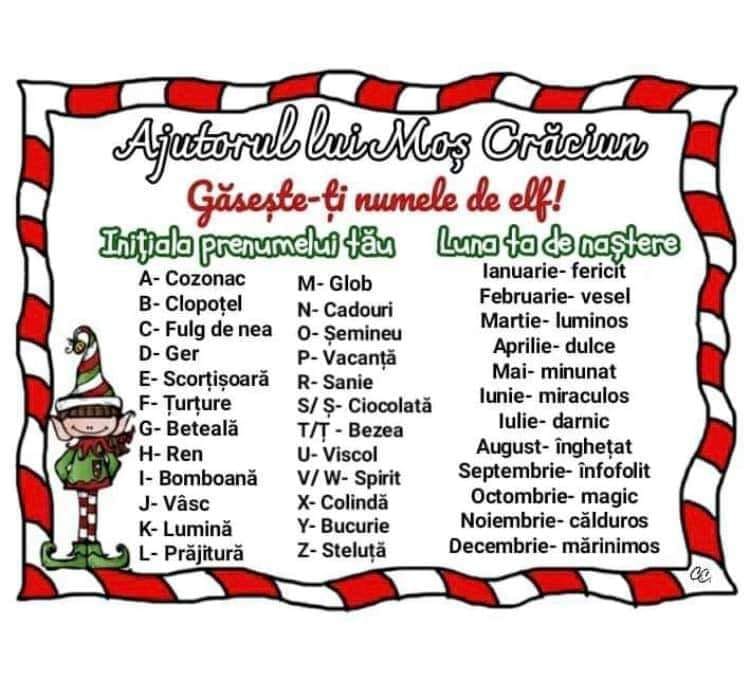 Microfonul magic dorește să cânți cântecul săptămânii.
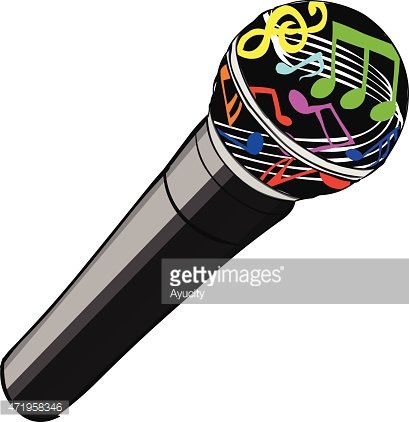 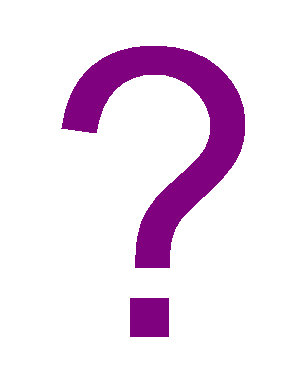 Semnul întrebăriiexemple de propoziții
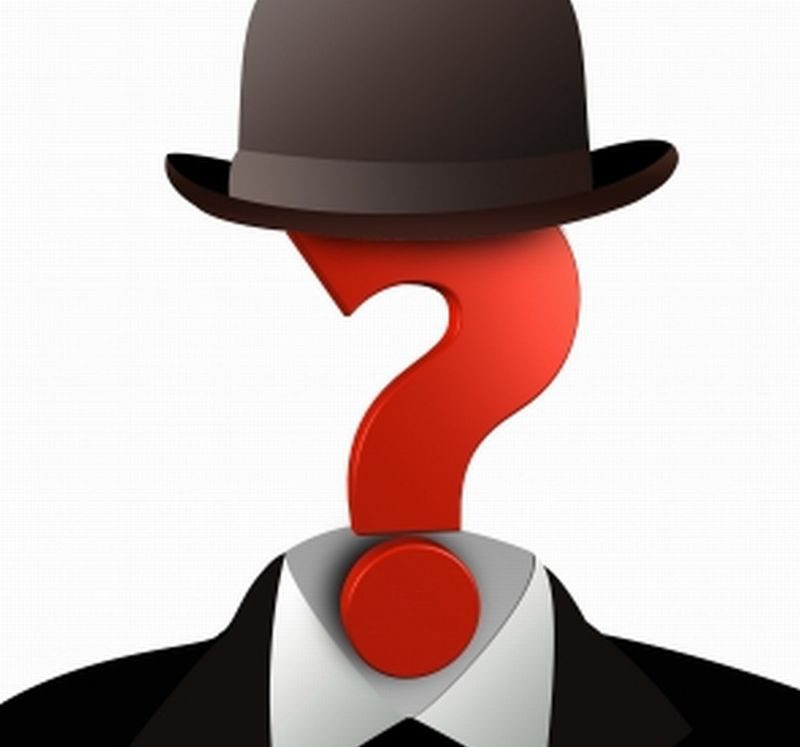